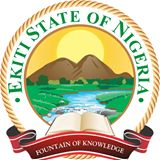 MINISTRY OF INFRASTRUCTURE & PUBLIC UTILITIES
ADDRESSING GAPS IN THE WASH SECTOR OF EKITI STATE
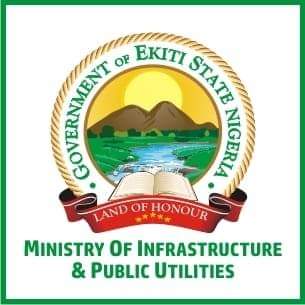 BACKGROUND
WASH IS AN ABBREVIATION FOR WATER SUPPLY,SANITATION AND HYGIENE
TARGET OF GOALS: 6.2 AND 6.3 OF THE SDGs
WASH IS A HEALTH MULTIPLIER 
IT IS ALSO POVERTY RELATED AND INADEQUATE ACCESS TO WASH SERVICES HAS A SIGNIFICANT IMPACT ON POOR HOUSEHOLDS. 
NEARLY 30 PERCENT OF WATER POINTS AND WATER SCHEMES FAIL WITHIN THIER FIRST YEAR OF OPERATION.
EKITI STATE STARTED THE REFORM OF THE SECTOR DURING THE ADMINISTRATION OF DR. KAYODE FAYEMI CON (2010-2014).
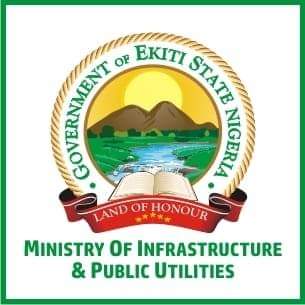 WATER SUPPLY, SANITATION AND HYGIENE  SECTOR REFORMS
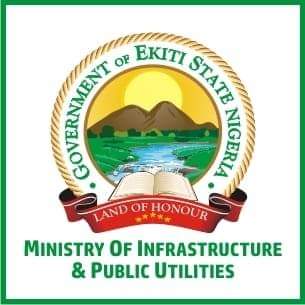 INTERVENTIONS AND DEVELOPMENT PARTNERS IN THE SECTOR
1, NUWSRP-3 (THIRD NATIONAL URBAN WATER SECTOR REFORM),    
2. WSSSRP III - WATER SUPPLY and SANITATION SECTOR REFORM PROGRAMME PHASE III
3. PEWASH- PARTNERSHIP FOR EXPANDED WATER SUPPLY, SANITATION AND HYGIENE
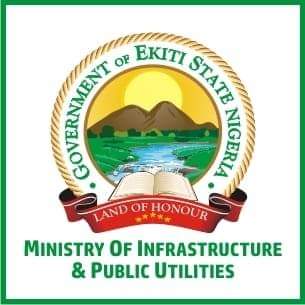 LESSONS LEARNT FROM PREVIOUS INTERVENTIONS
Stakeholders engagement
Gender mainstreaming and the needs of people with disabilities should be considered when designing WASH facilities 
 Monitoring and Evaluation
Village Level Operation and maintenance activities to enhance system functionality
Policy formulation for the sustainability of the system.
Awareness campaign for behavioural change in WASH(ODF, Security and Protection of facilities)
Enforcement of the WASH Law
Sector Wide Approach (SWAp) for WASH
Knowledge management and need for capacity building.
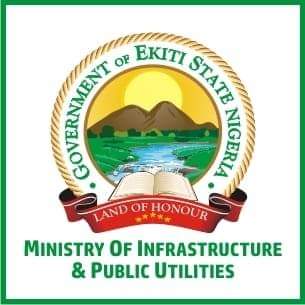 STATUS OF WASH IN EKITI STATE (WASHNORM 2021 REPORT)
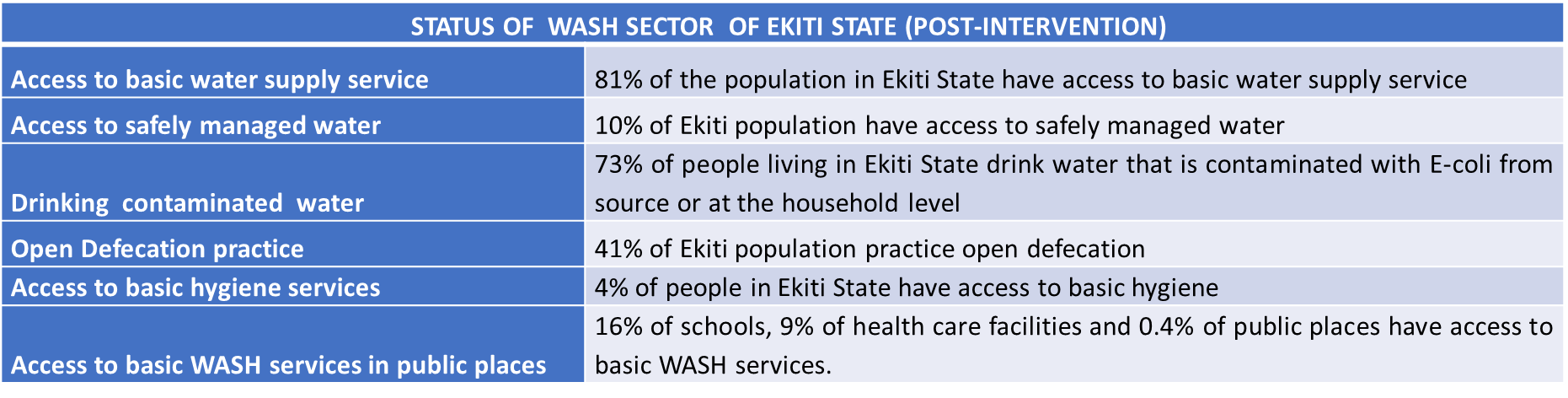 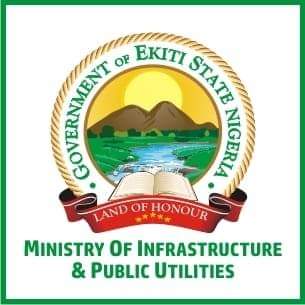 ADDITIONAL WASH SERVICES  REQUIRED TO ACHIEVE SDG:6.2 AND 6.3 BY 2030
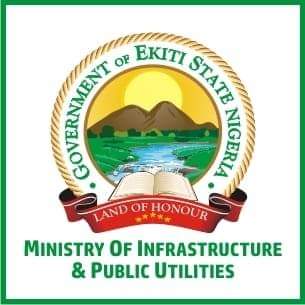 WAY FORWARD
SUSTAINED THE STATE'S PARTICIPATION IN THE SURWASH PROGRAMME TO EASILY ACCESS THE WASH FUND ESTABLISHED BY THE FGN AND DEVELOPMENT PARTNERS.
IMPLEMENT COMPONENTS OF THE NATIONAL ACTION PLAN ON WASH : Governance, Sustainability, Sanitation, Funding and Financing, Monitoring and Evaluation.
IMPLEMENT ENVIRONMENTAL AND SOCIAL SAFEGUARDS WITH THE PROPER COLLABORATION OF STAKEHOLDERS.
ENFORCEMENT OF THE WASH LAW AND OPEN DEFECATION LAW IN THE STATE.
IMPLEMENTATION OF “EKITI KO EGBIN SILE” PROGRAMME / CLEAN NIGERIA – EKITI CAMPAIGN
ENGAGEMENT OF CSOS ON COMMUNITY MANAGEMENT OF THE EXISTING PUBLIC WASH FACILITIES.
DEVELOPMENT OF DISAGGREGATED DATA ON WASH IN EKITI STATE TO BETTER CHANNEL INVESTMENTS.
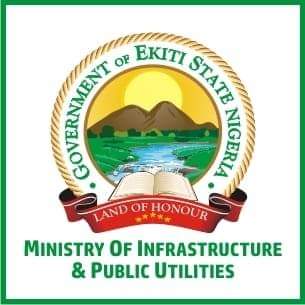 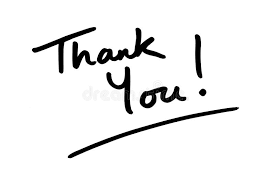